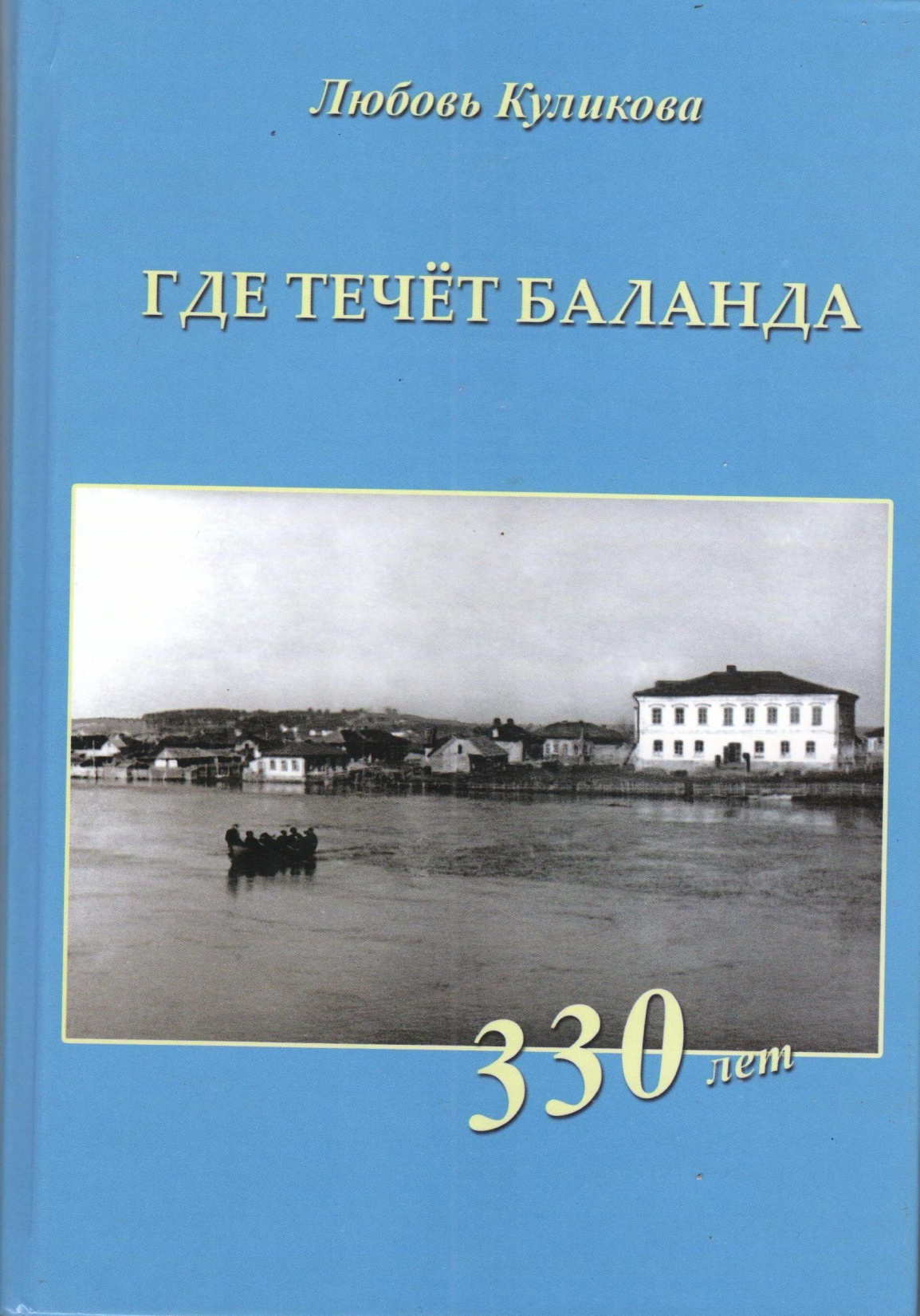 Поле, широкое поле, колос шумит налитой…
Все это близко до боли, все это стало судьбой.
Где бы в разлуке я не был, сердцем спешил я сюда,
Самое чистое небо здесь, где течет Баланда.

Здесь мы когда-то играли, пели до поздней звезды
В тихой зеленой дубраве детства остались следы.
В памяти снова воскресли песни, что пелись тогда.
Самые звонкие песни здесь, где течет Баланда.

Дивная чудо – сторонка, ты мне навеки мила:
Здесь я когда-то парнишке сердце свое отдала.
Эту любовь не остудят и не уменьшат года.
Самые близкие люди здесь, где течет Баланда.

В окна стучатся рябины, месяц плывет за окном.
Милые с детства картины – все они в сердце моем.
Эти колосья литые, эта живая вода –
Это раздолье России здесь, где течет Баланда.

                                                                             Н.Е Палькин
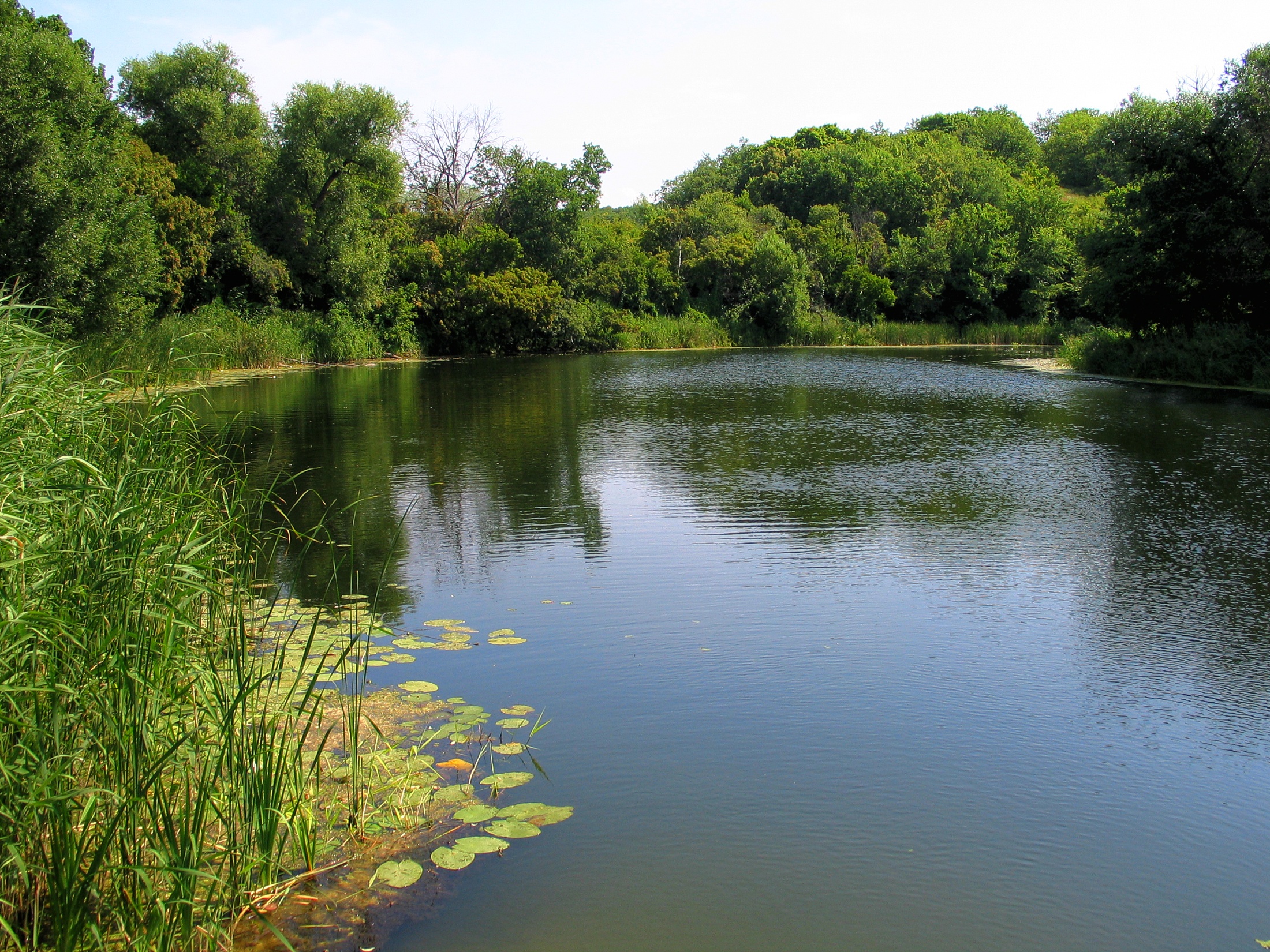 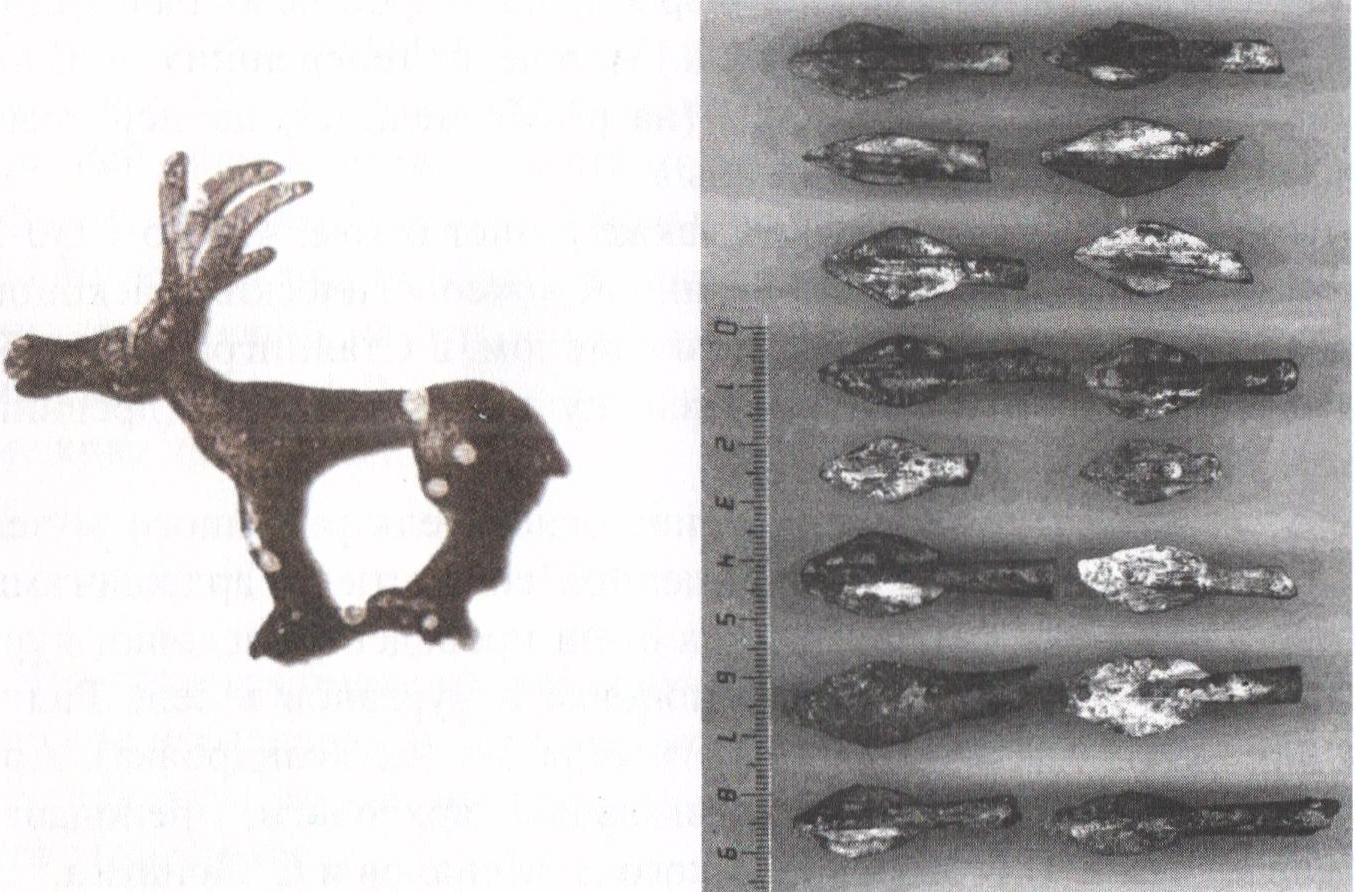 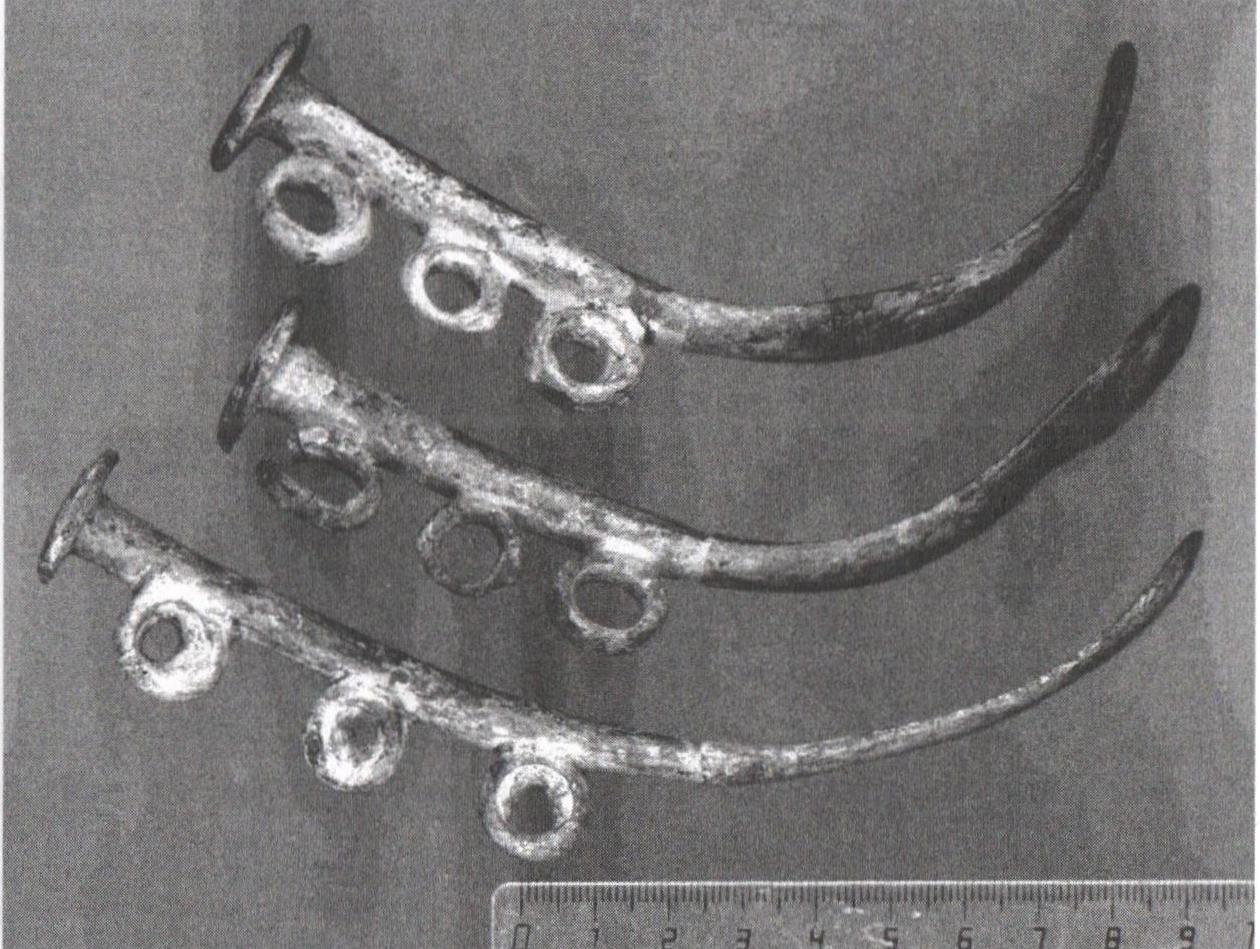 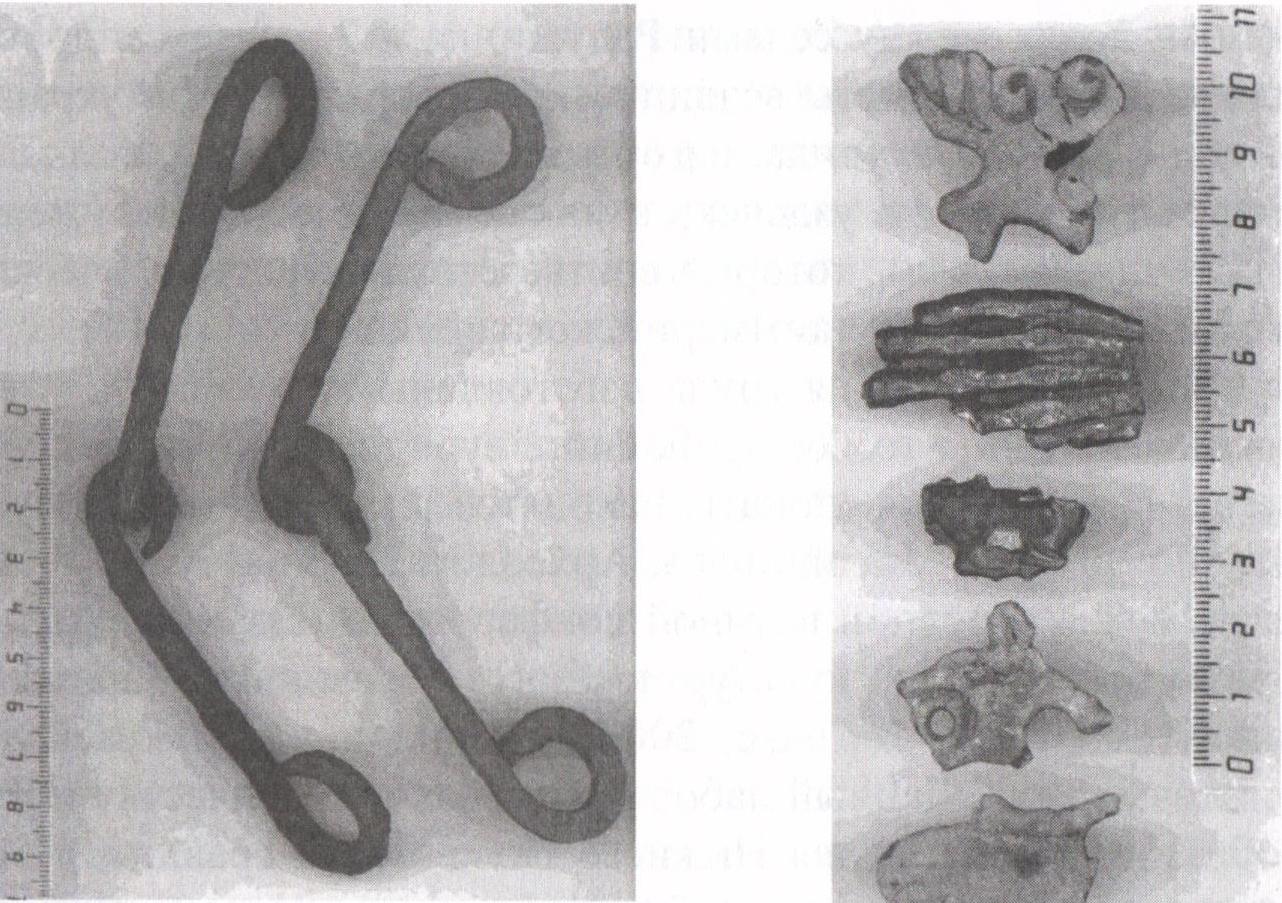 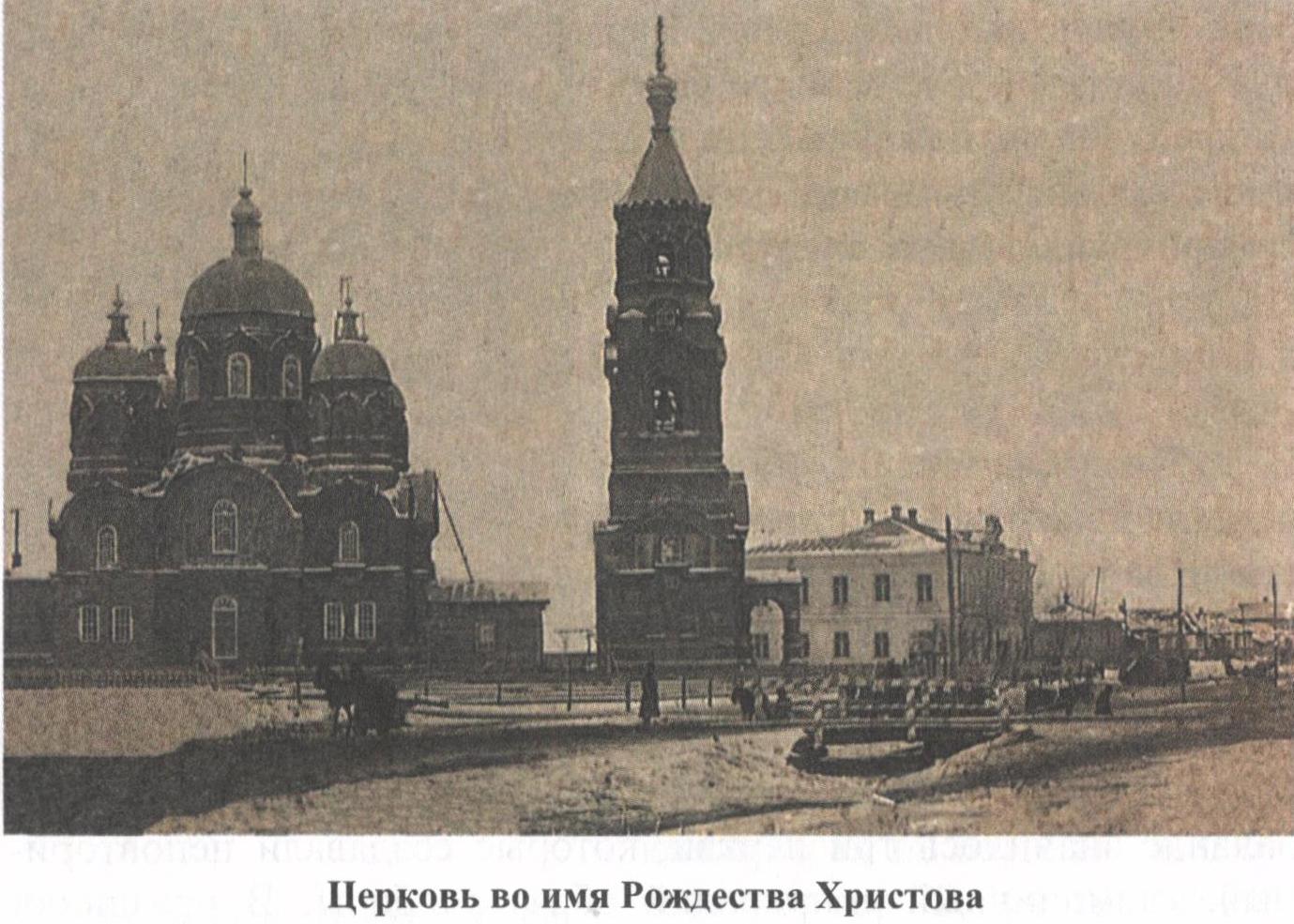 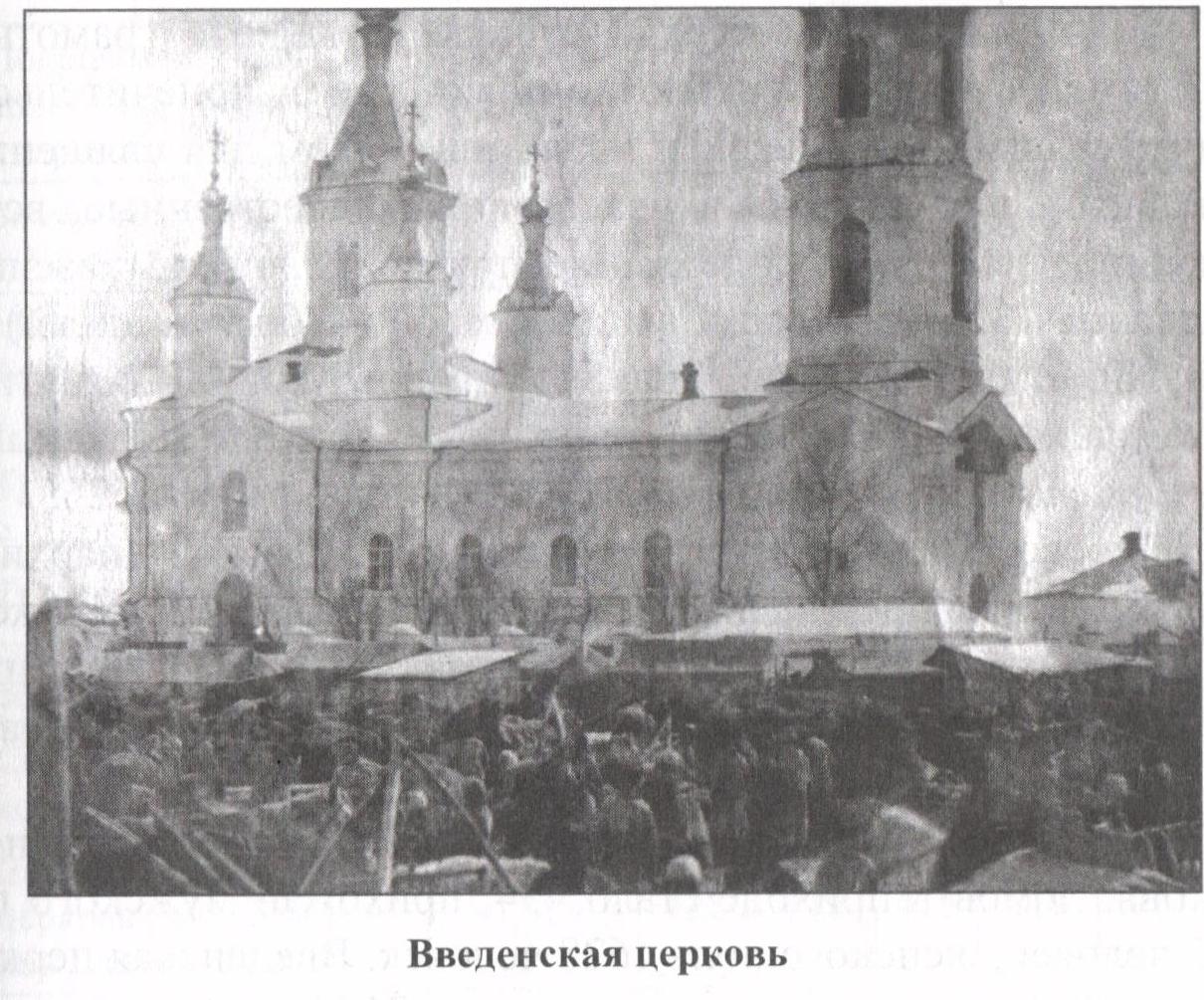 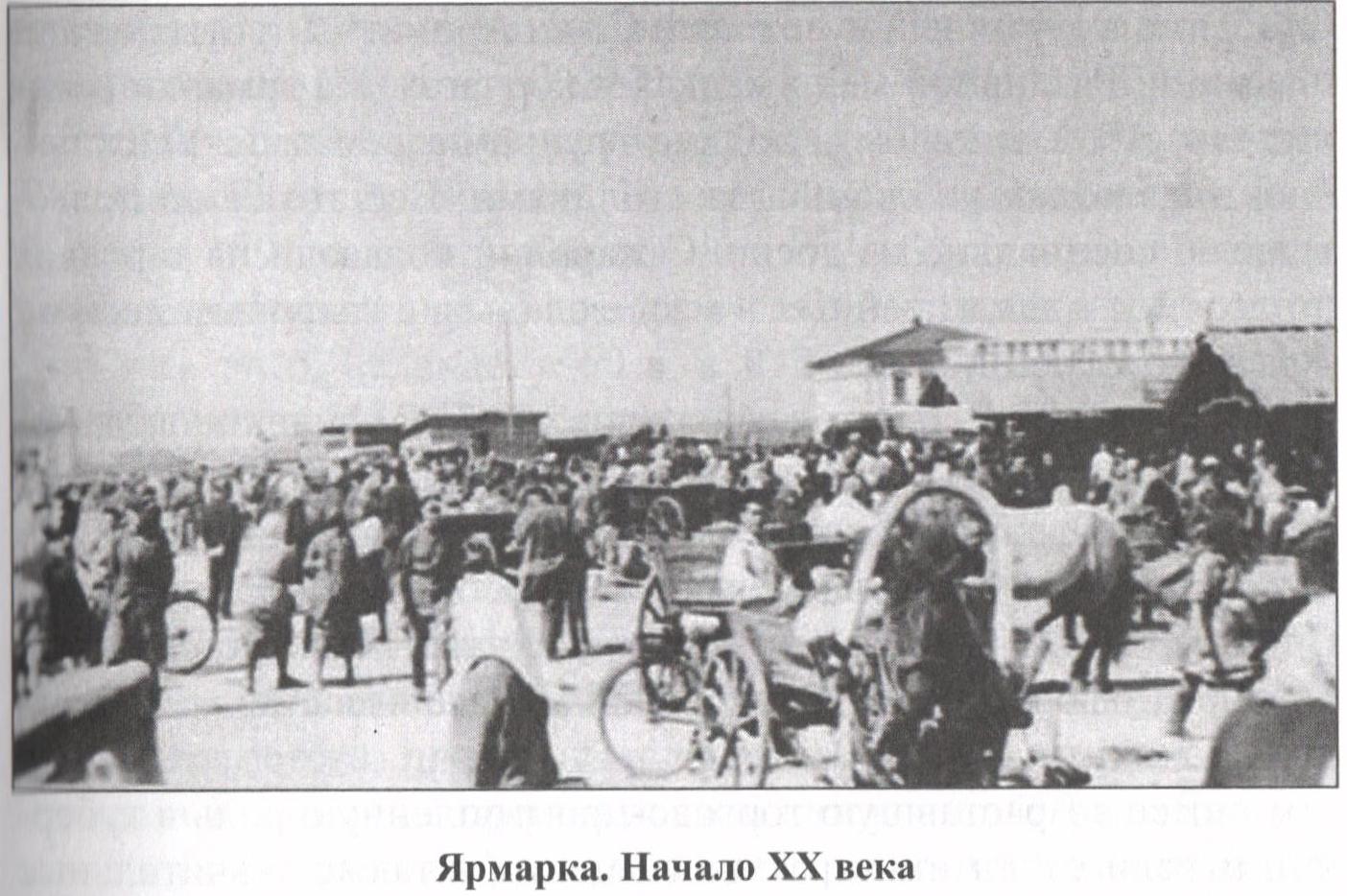 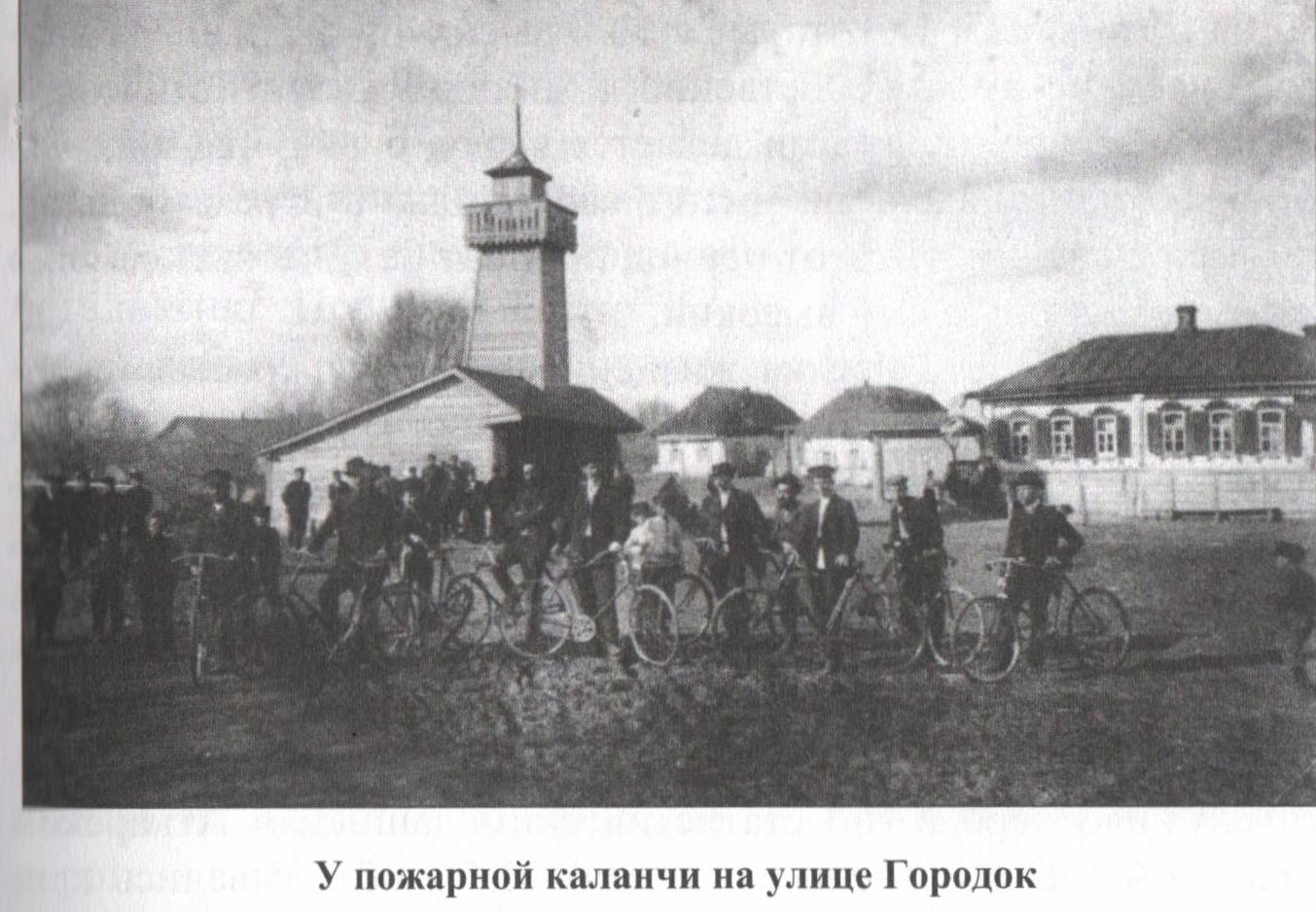 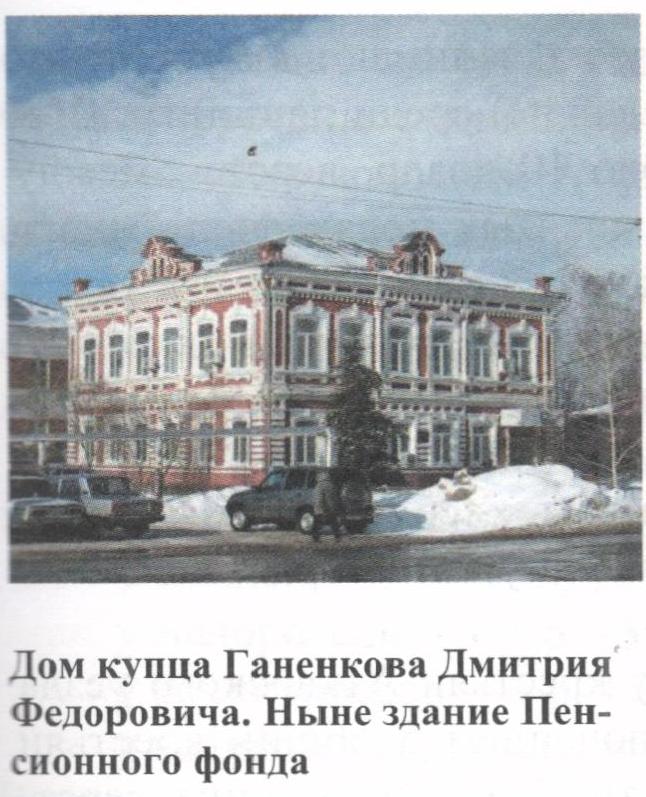 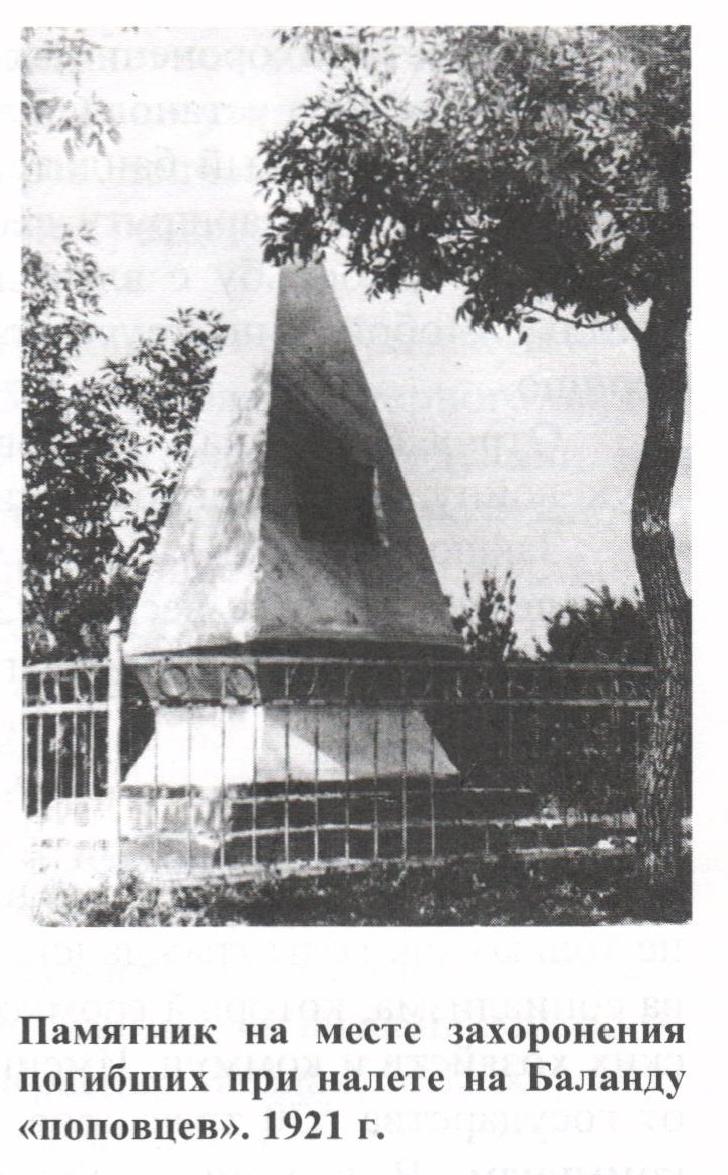 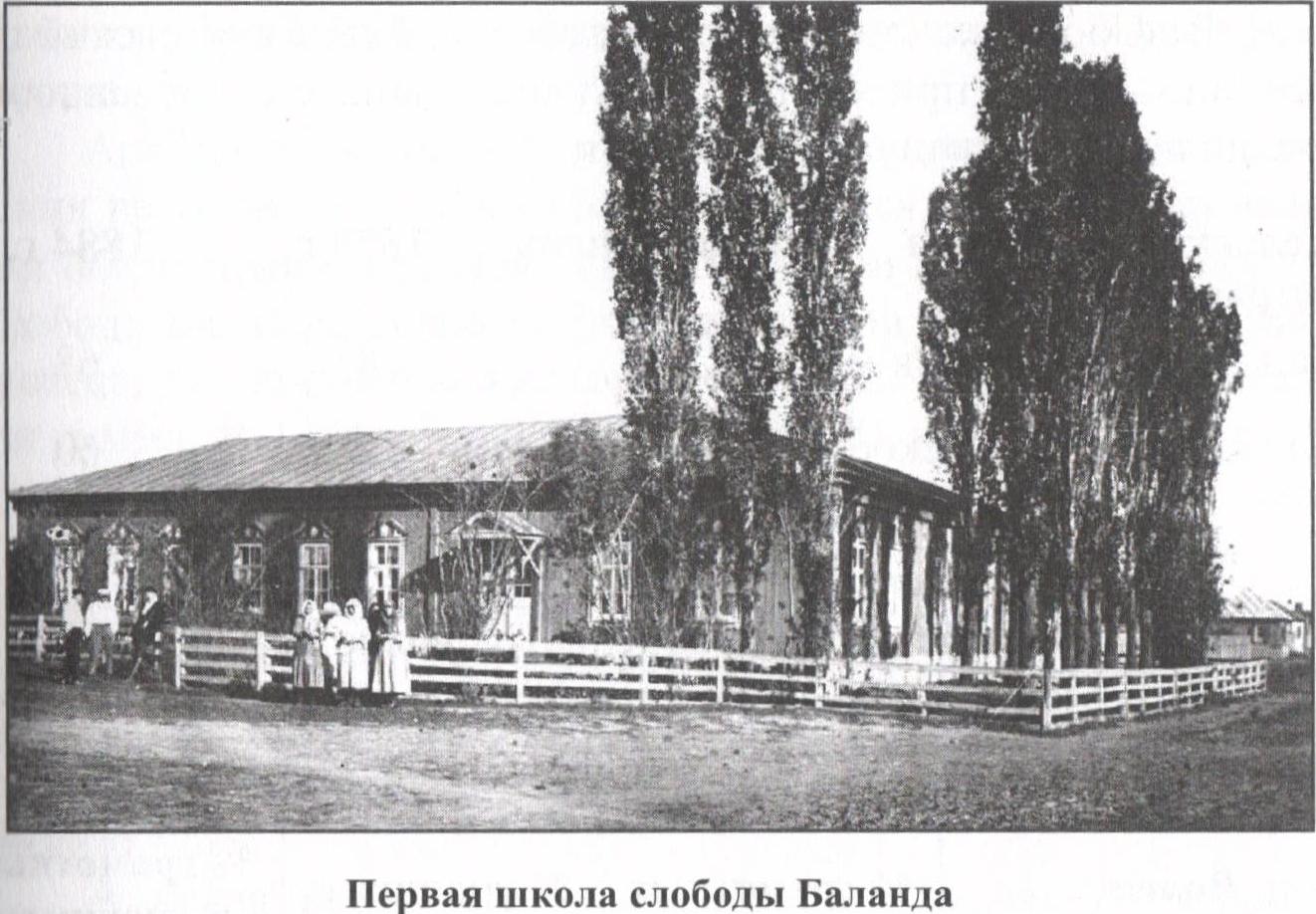 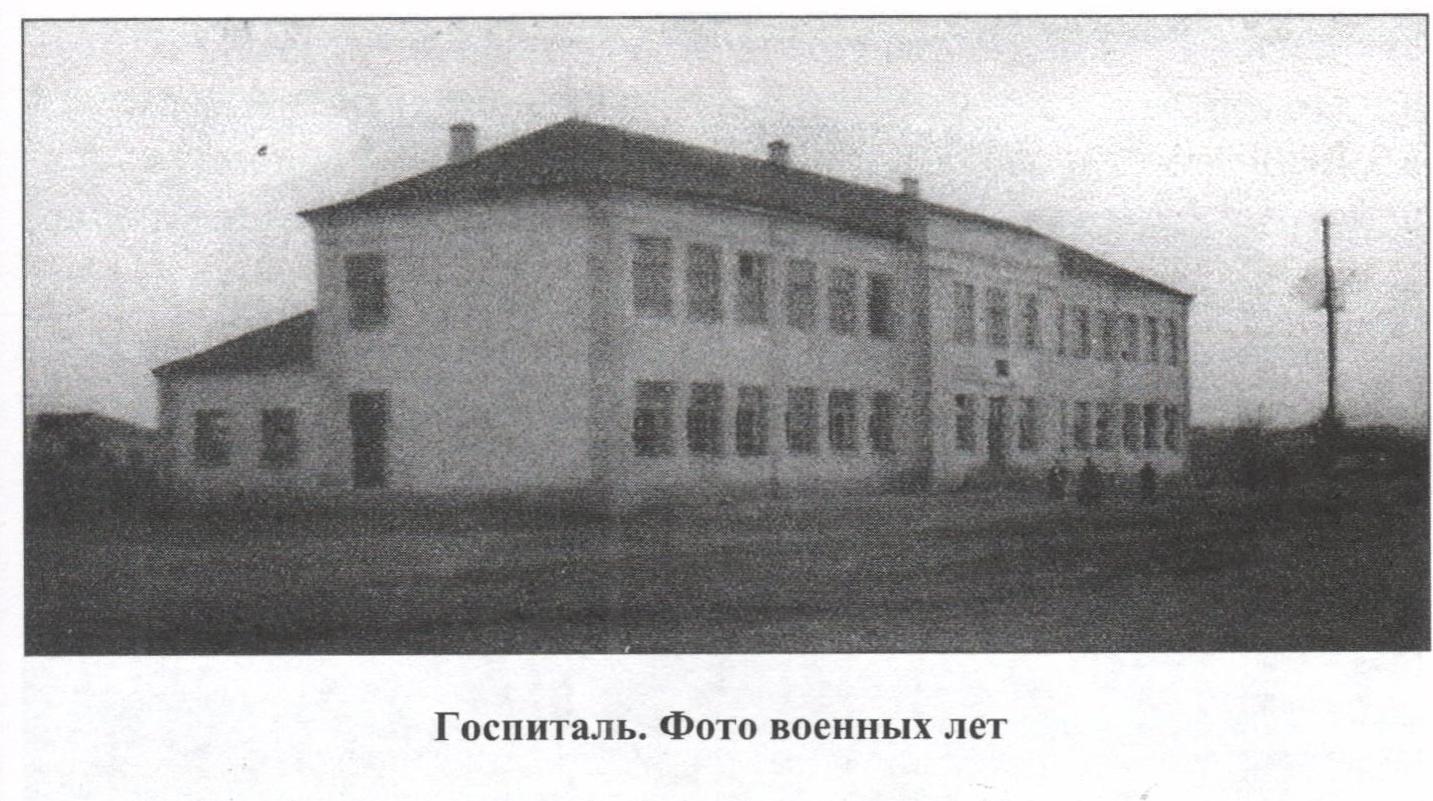 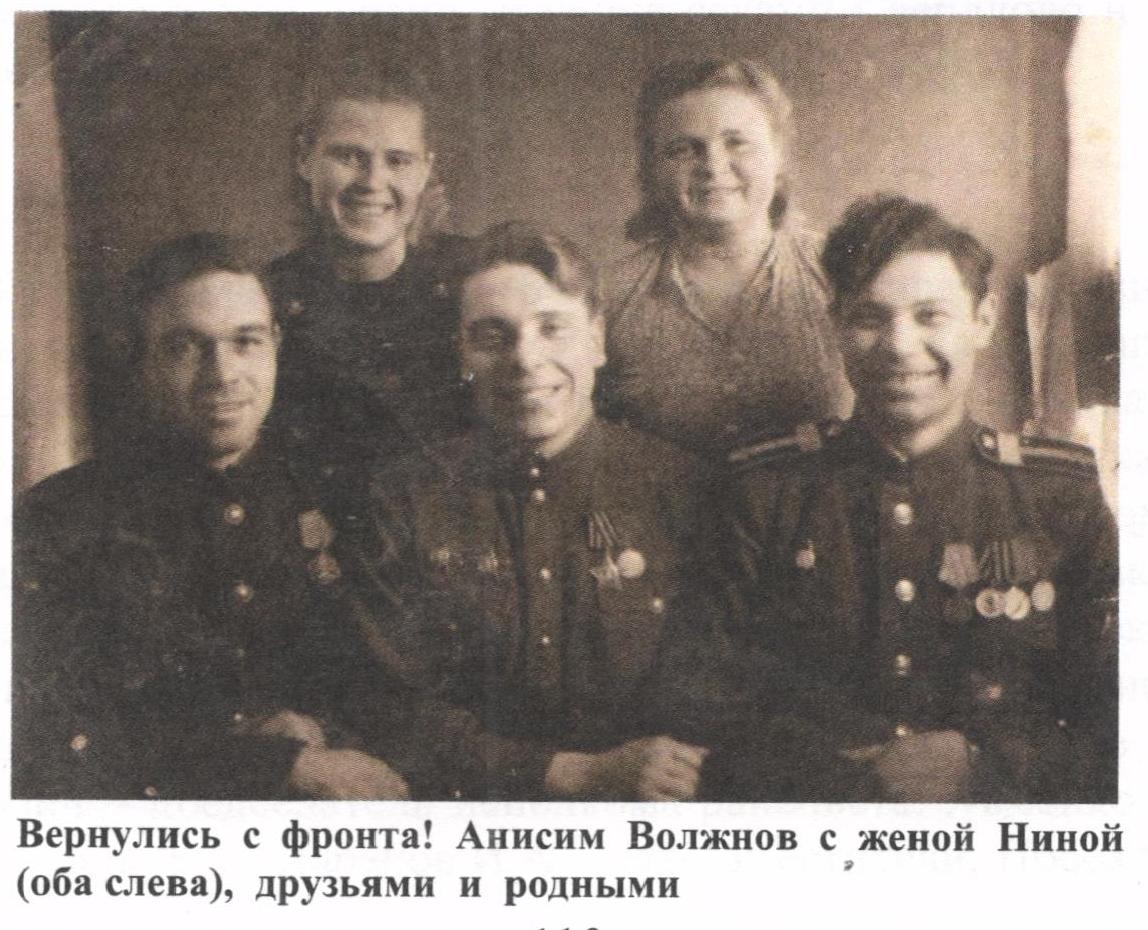 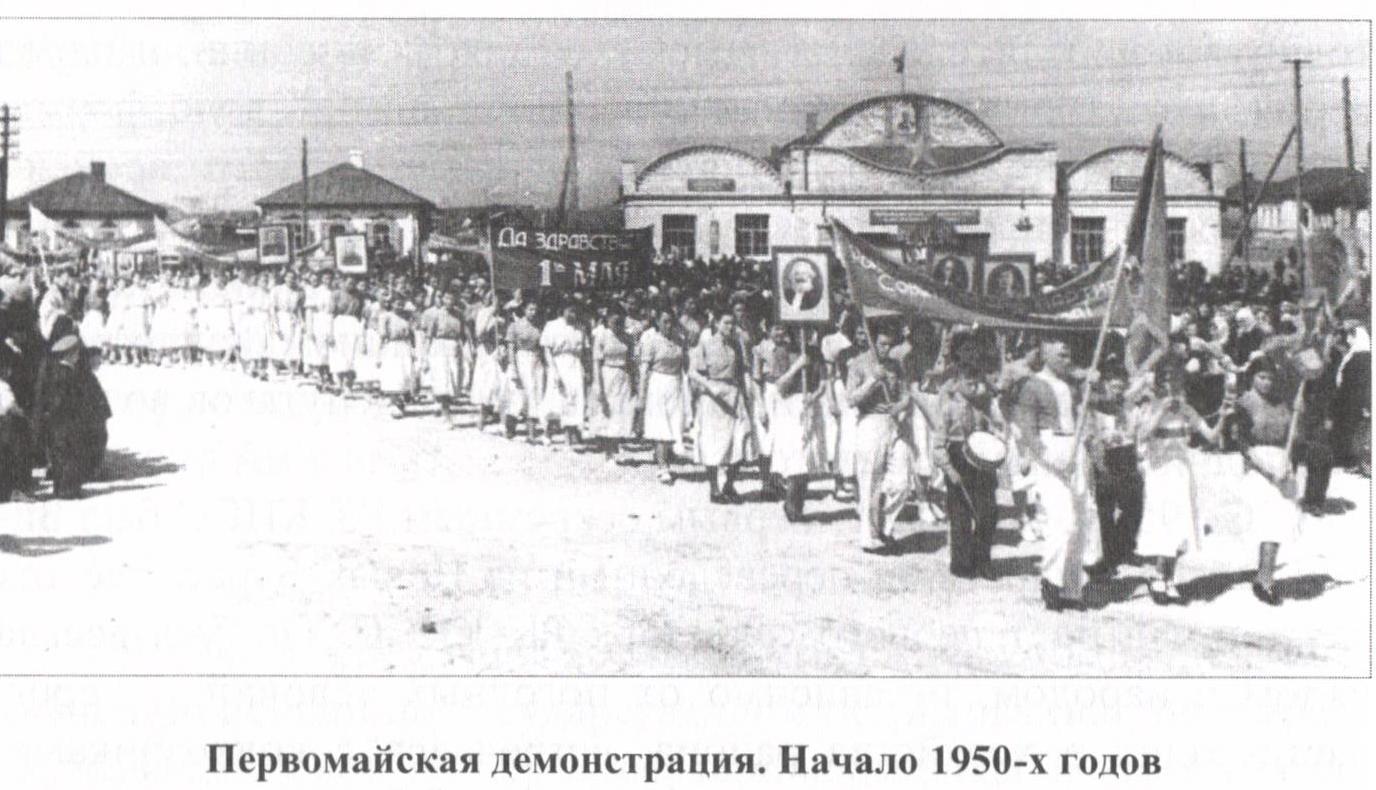 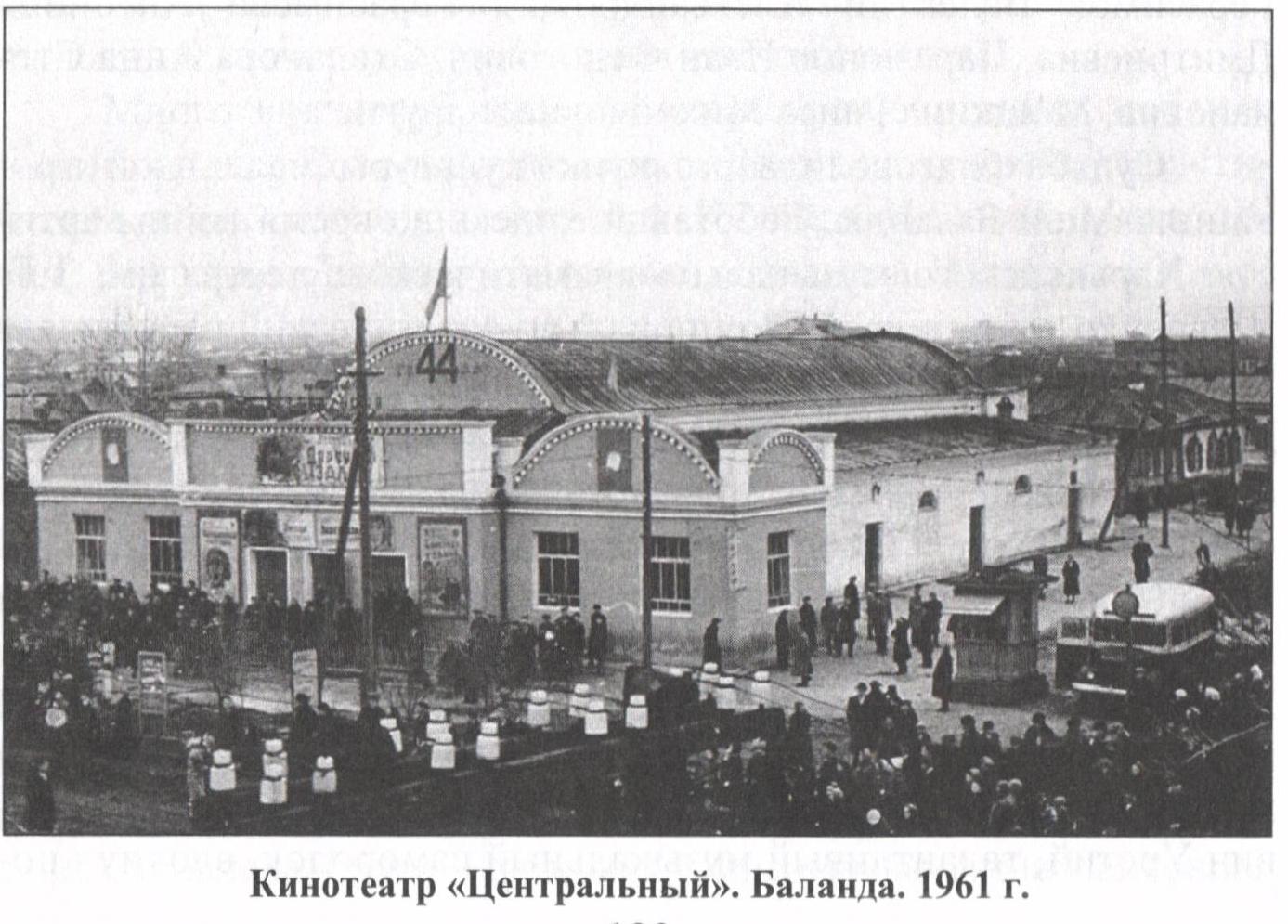 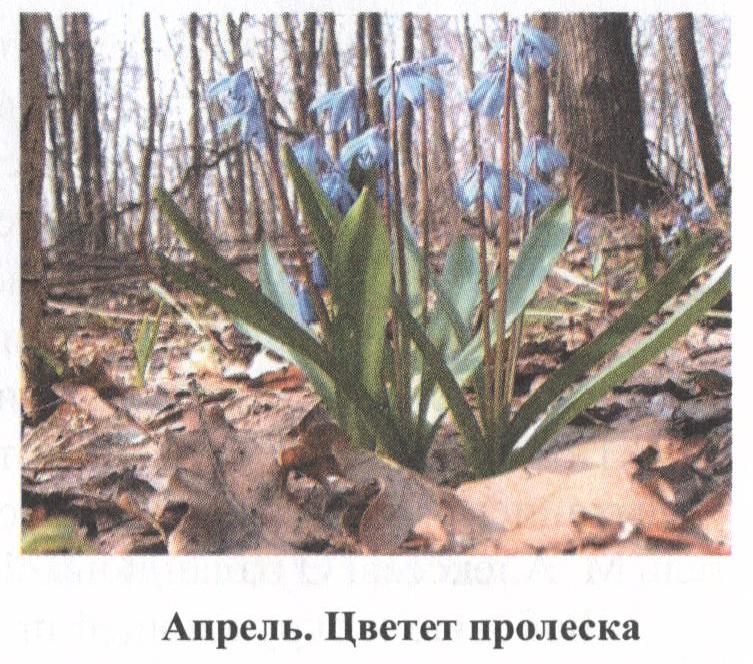 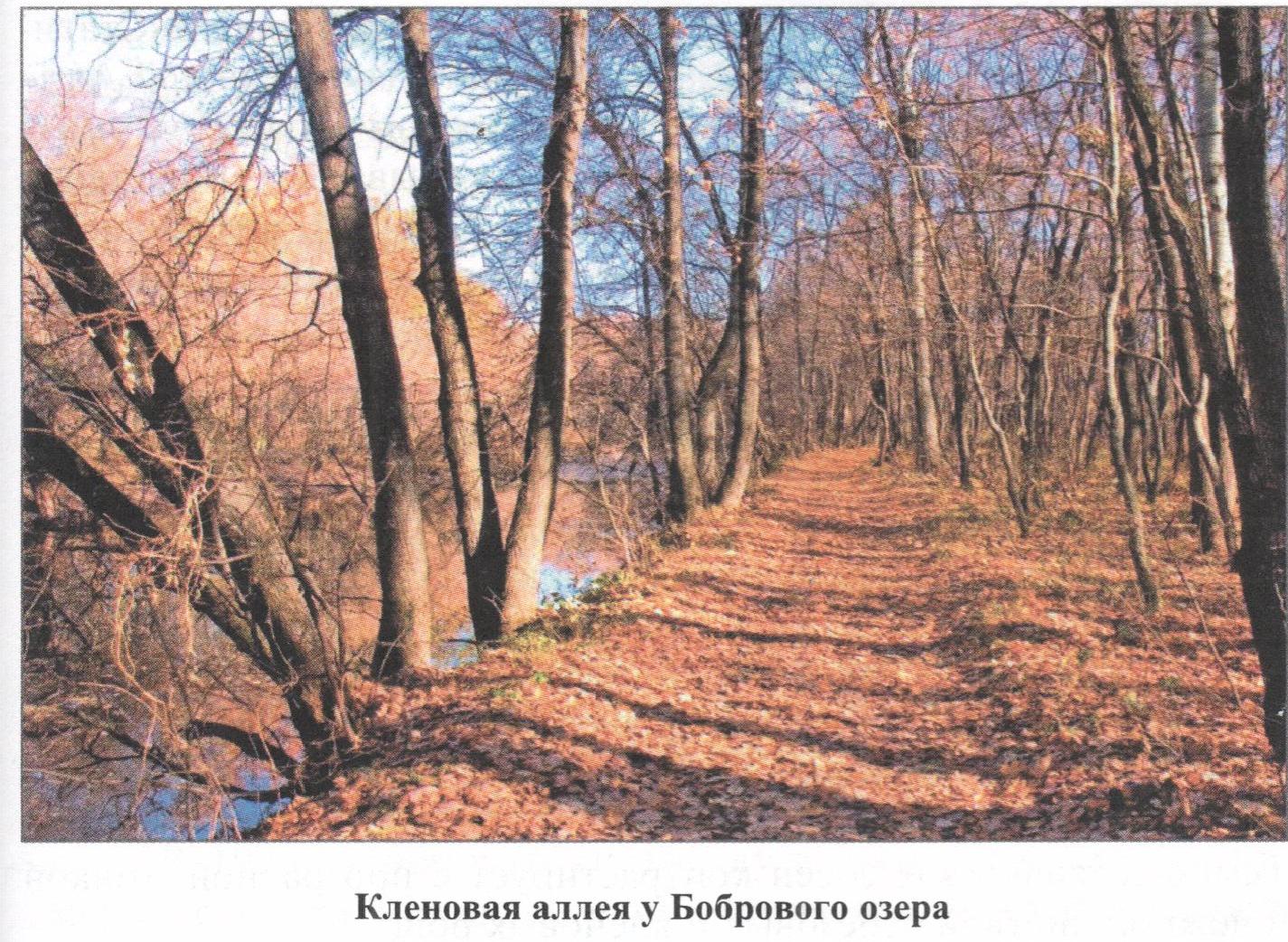 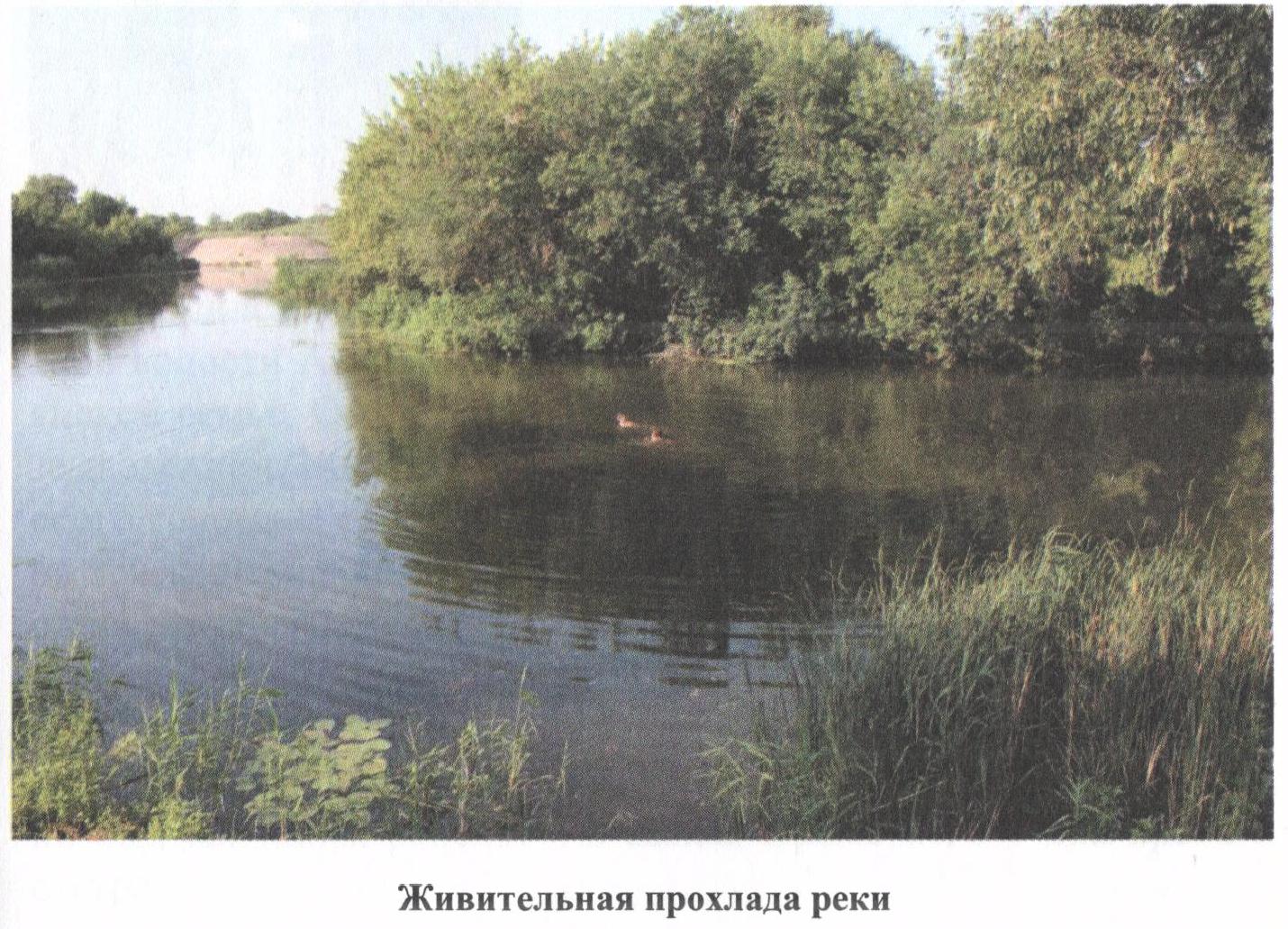 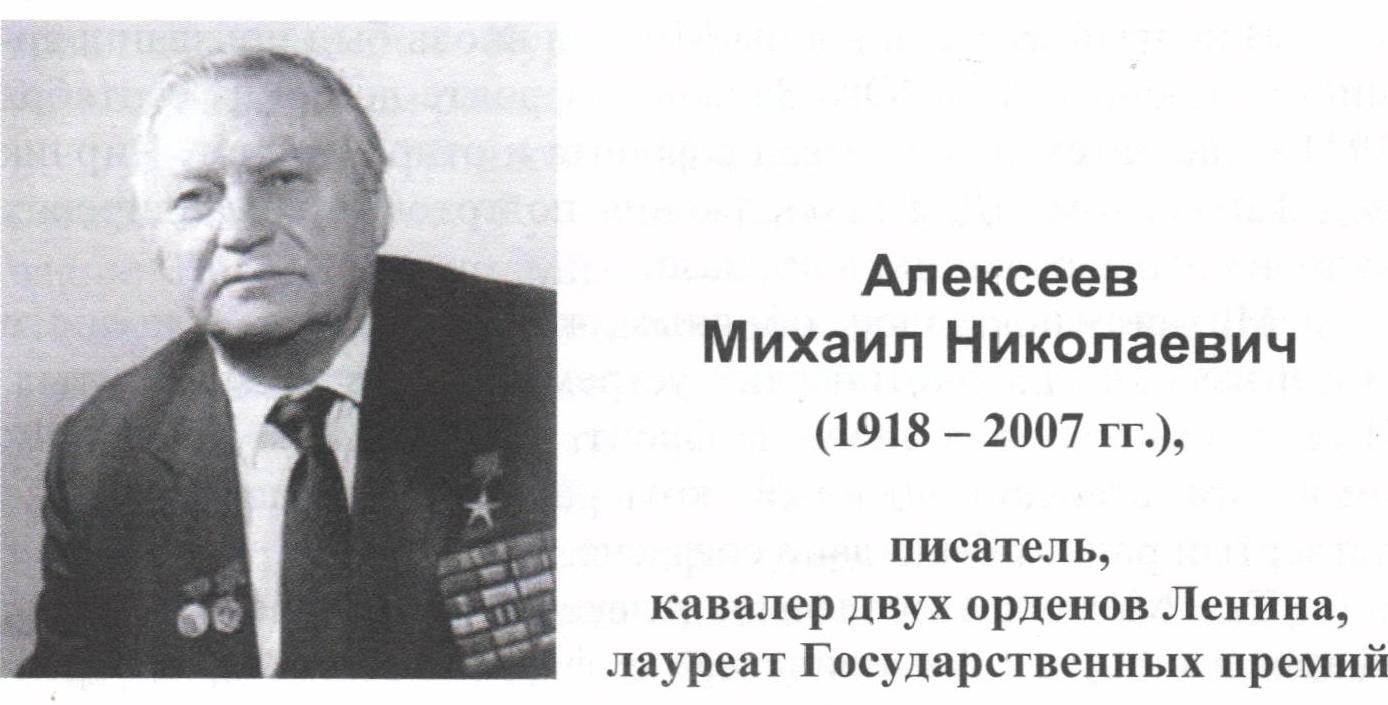 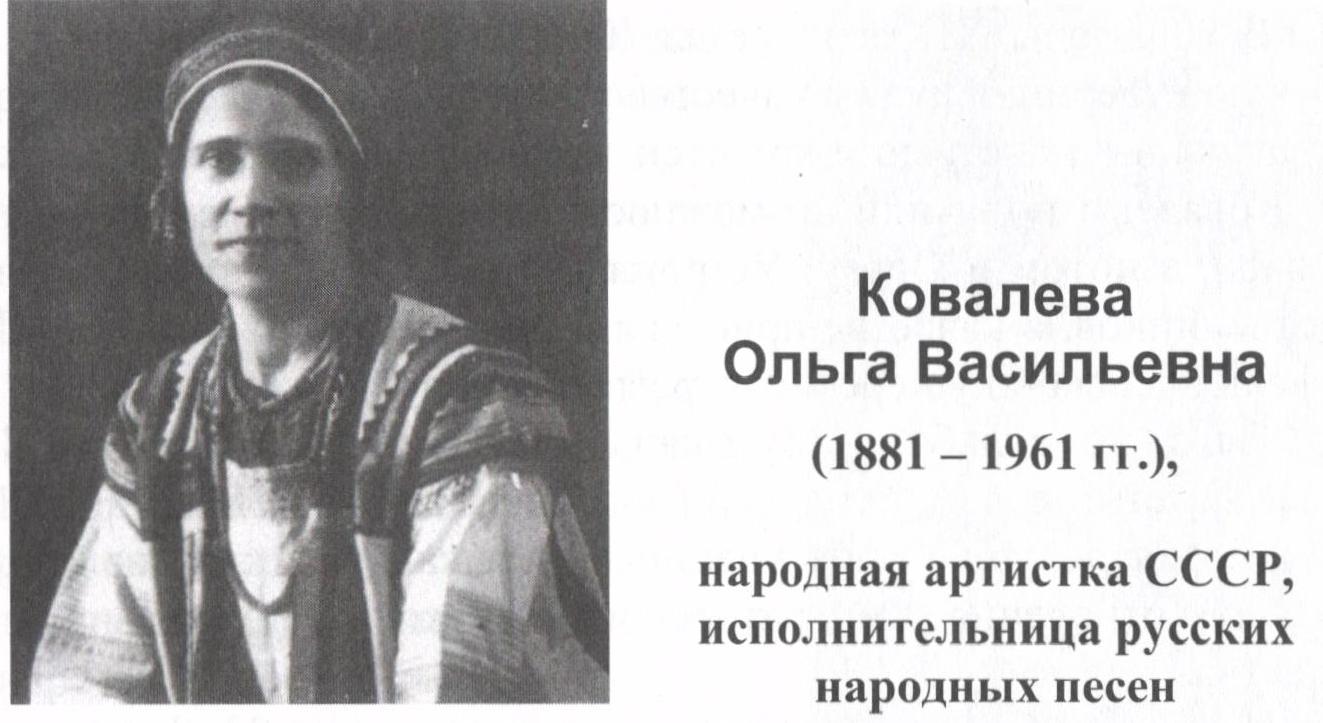 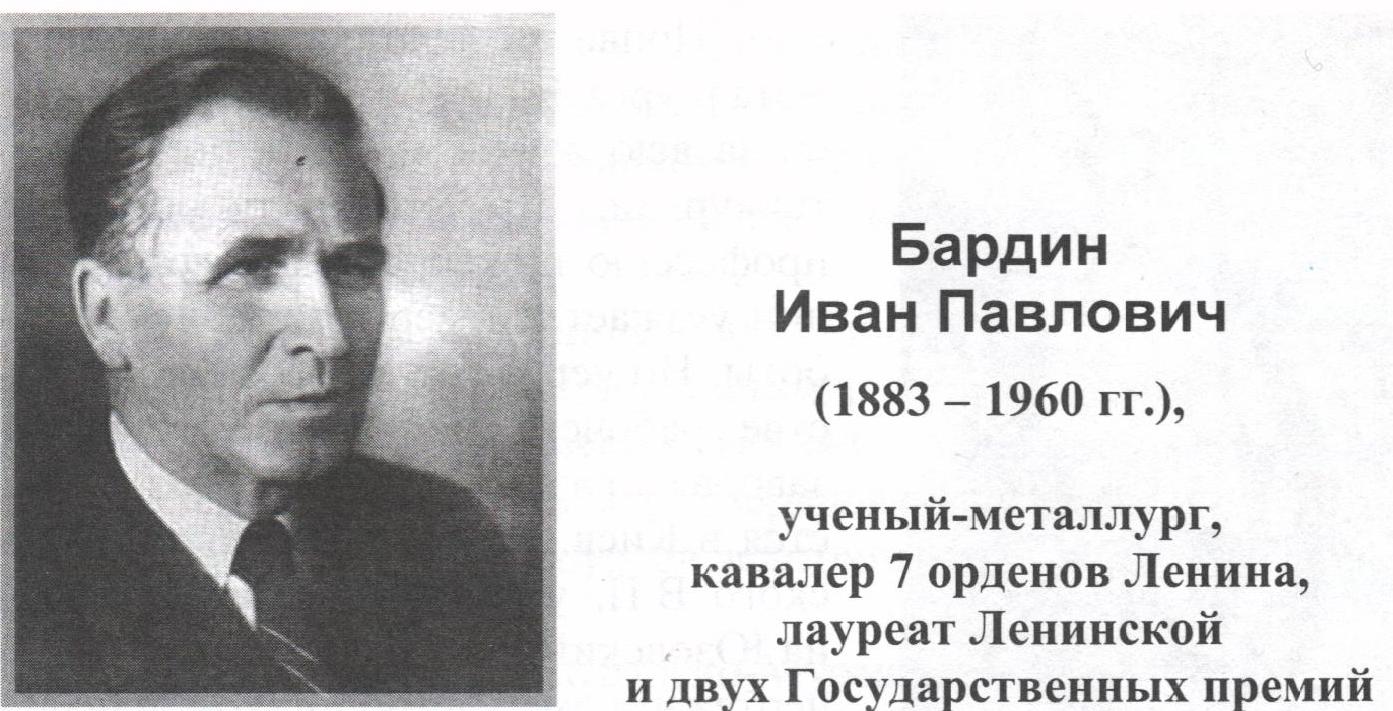 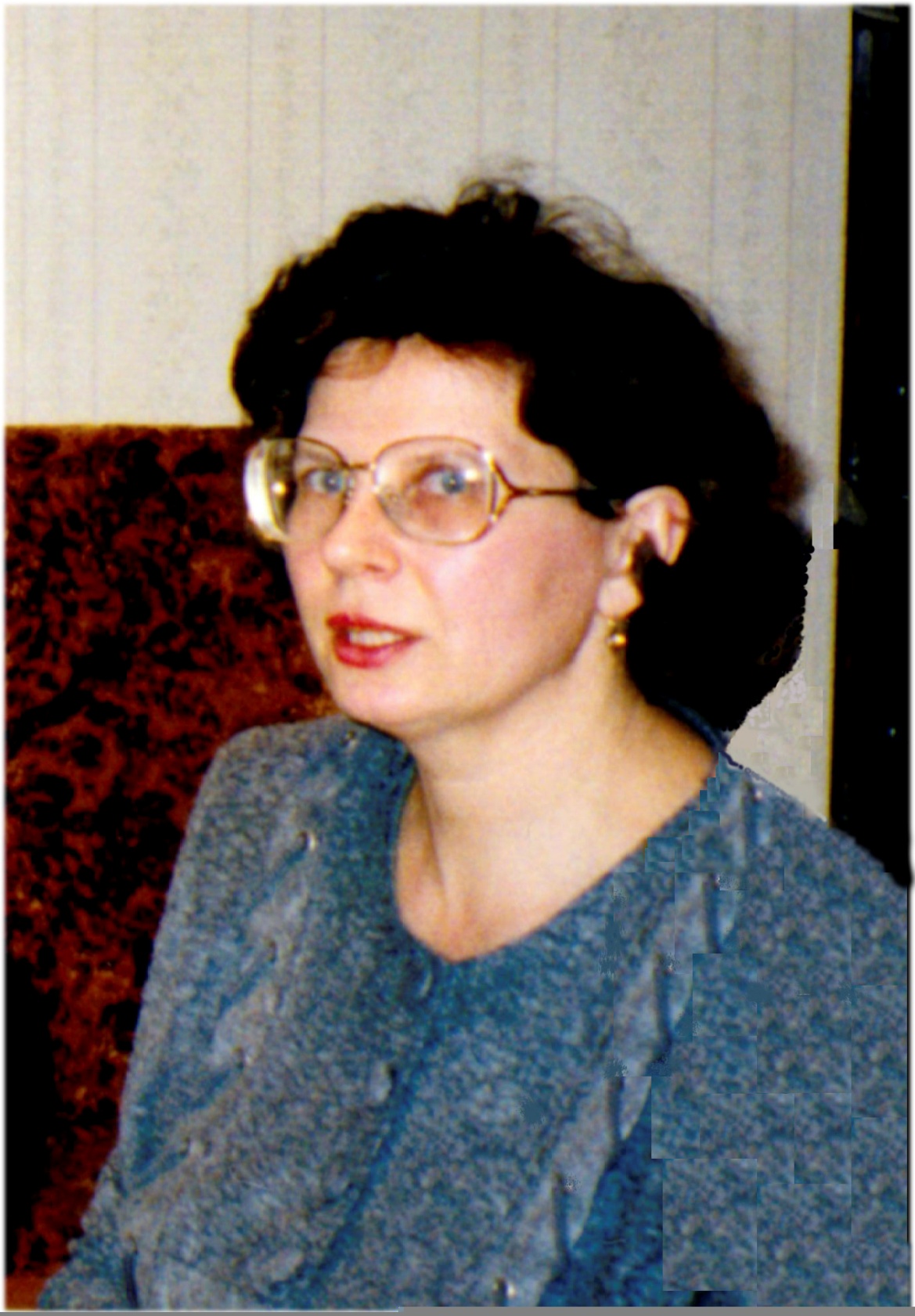 Куликова
Любовь Владимировна
(родилась 
в 1952 году)
Создатель краеведческого музея
 в г.Калининске, автор книги
 «Где течет Баланда»